ВСП «Класичний фаховий коледж СумДУ»
Мовленнєві особливості наукового тексту
Барбара Наталія Вікторівна, к. філ. наук, доцент
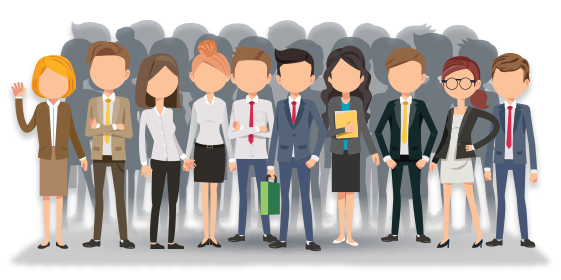 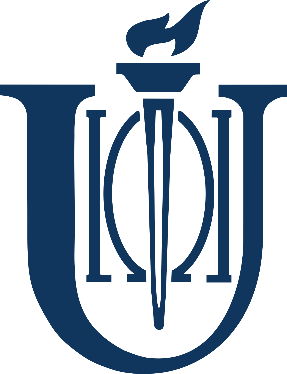 Мовленнєві особливості 
наукового тексту
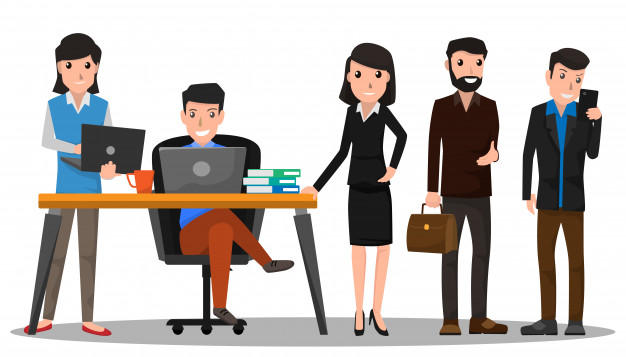 Загальні вимоги до написання наукових текстів

Фрази-шаблони для наукової роботи

Слова-маркери для логічного викладу

Редагування
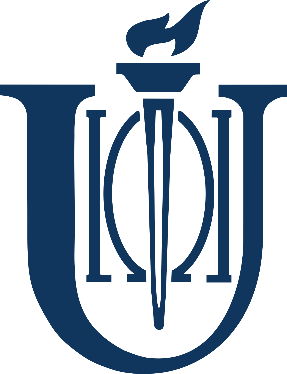 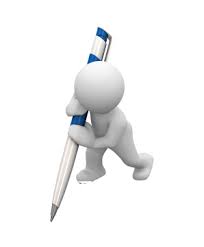 Загальні вимоги щодо написання наукових текстів
Стилос – паличка для письма (лат.)

	Стиль – це суспільно усвідомлена й функціонально зумовлена внутрішньо об’єднана сукупність прийомів використання, відбору й поєднання засобів мовного спілкування у сфері тієї чи іншої загальнонародної, загальнонаціональної мови, співвідносна з іншими такими ж способами вираження, що виконують певні функції в мовній суспільній практиці народу


	Стиль – сукупність мовних засобів, що використовуються в певних ситуаціях спілкування
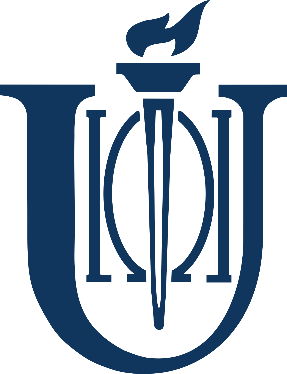 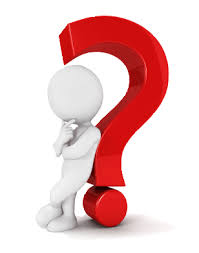 Загальні вимоги щодо написання наукових текстів
Науковий стиль  - це вибір та застосування тих елементів мови, які здатні передати наукову інформацію найбільш повно й точно


У науковому стилі вирізняють окремі різновиди: 
власне науковий, 
науково-популярний, 
науково-навчальний
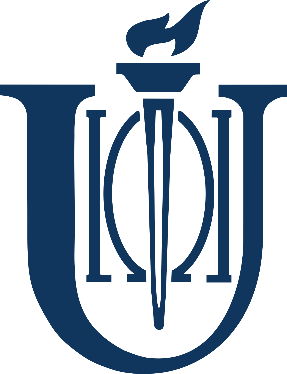 Загальні вимоги щодо написання наукових текстів
Особливості наукового стилю, пов′язані зі специфікою наукової інформації:
Термінологічність

Точність – одна з фундаментальних властивостей науки, що знаходить своє відображення в тексті. Точними повинні бути не тільки слова (лексичні та фразеологічні одиниці), але й формулювання

Лексична послідовність - ознака, що характеризує текст узагалі, забезпечує наукову аргументацію

Однозначність

Клішування
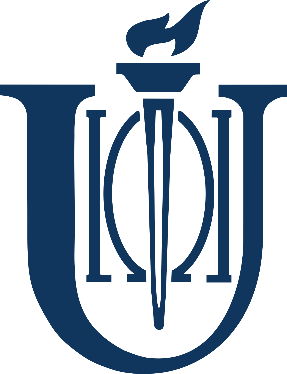 Загальні вимоги щодо написання наукових текстів
Особливості наукового стилю, пов′язані зі специфікою наукової інформації:
Авторське «ми»: у наукових текстах прийнято вживати ми вважаємо, на наше переконання, на наш погляд

Наукова фразеологія

Складні синтаксичні конструкції. Наука займається складними речами, і розповісти про них просто виходить не завжди. До того ж, діяльність ученого, як правило, спрямована на опис будь-яких об'єктів та процесів, а не на дію. У тексті це виявляється в тому, що іменників більше, ніж дієслів. А якщо дій мало, а описів багато – ускладнюються й синтаксичні конструкції
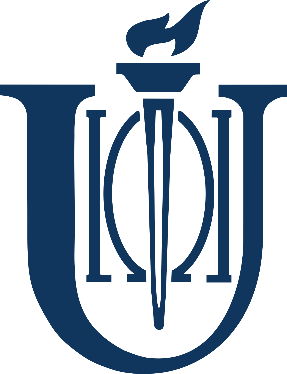 Загальні вимоги щодо написання наукових текстів
Обов′язкові атрибути наукової статті
Назва
Анотація
Ключові слова
Список використаних джерел 


Обов′язкові структурні елементи наукової статті
Вступ
Основна частина
Висновки 
Іноді окремим структурним елементом виділяють огляд наукової літератури з теми
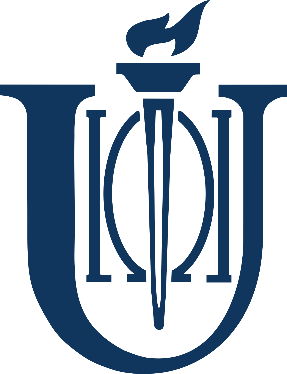 Практичні поради для створення наукового тексту
1) Сформулювати тему майбутнього тексту
(хоча б приблизну, вона потім може бути уточнена) 






Опрацювати наукові джерела з теми
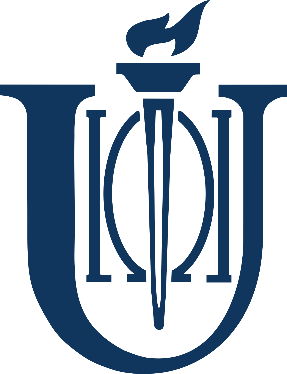 Практичні поради для створення наукового тексту
2) Вивчити інформацію, відібрати потрібну
Скласти робочий план викладу інформації
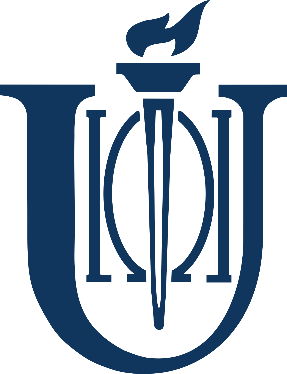 Практичні поради для створення наукового тексту
3. Знайти вимоги до тез чи статті
у видавництві чи в організаторів конференції





Зазвичай такі вимоги представлені на сайті видавництва, оргкомітету конференції, інколи розміщені навіть готові шаблони оформлення

4. Уточнити дедлайн
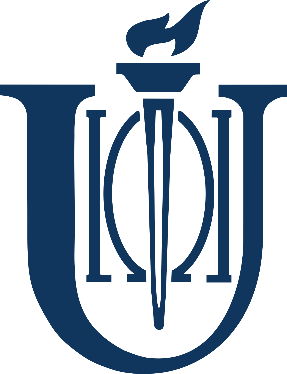 Практичні поради для створення наукового тексту
5. Не плагіювати (ніхто не чекає новацій на рівні лауреатів Нобелівської премії!)
Вивчити наукові джерела з теми, у тексті потім дати посилання на використовувані матеріали, адекватно цитувати




Використання чужого матеріалу без посилань на джерела інформації – плагіат, що є порушенням авторських прав. Посилання повинні надавати можливість визначати походження інформації
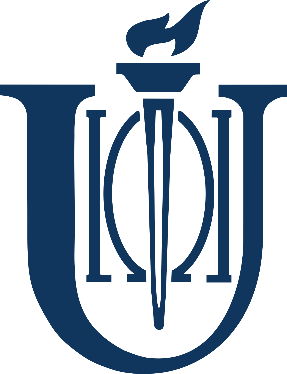 Практичні поради для створення наукового тексту
6. Дотримуватися структури: теза – аргумент - висновки
Сформулювати актуальність, мету дослідження, визначити практичне значення й новизну пропонованої розвідки






Розширити, доповнити наявну інформацію з теми
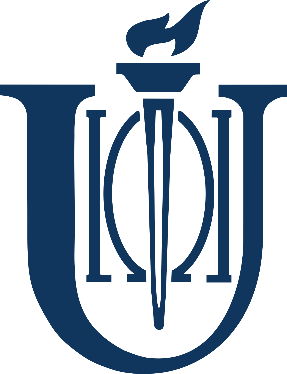 Практичні поради для створення наукового тексту
7. У висновках зосередитися на основних тезах дослідження, зазначити свій внесок у вивчення питання, визначити перспективи подальших розвідок


8. При оформленні бібліографії використовувати ДСТУ 8302:2015 або певний міжнародний стиль
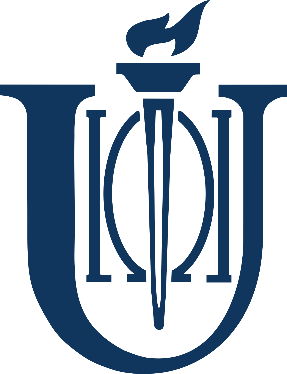 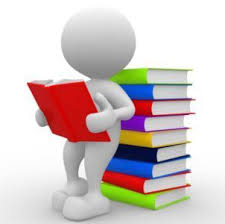 2. Фрази-шаблони для наукової роботи
Кліше наукового стилю, 
які допоможуть написати текст
Вступні фрази в наукових текстах: 
Стаття присвячена темі (проблемі, питанню) …
Стаття є узагальненням 
Пропонована розвідка представляє виклад (опис, аналіз, огляд) …
У статті йдеться про (оцінку, аналіз, виклад, опис, узагальнення)…
У статті представлена точка зору…
Стаття складається з …
Сутність проблеми зводиться до…
Основною (головною) метою (завданням) є …
У сучасному світі … має велике значення, тому що …
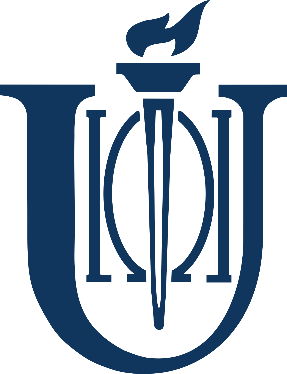 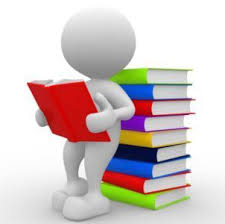 2. Фрази-шаблони для наукової роботи
Кліше наукового стилю, 
які допоможуть написати текст
Актуальність дослідження: 
Сьогодні проблема … є однією з найбільш актуальних, адже …
Питання... є у фокусі дослідницької уваги...
Тема … є предметом жвавих дискусій
Проблема … привертає до себе пильну увагу вчених та громадськості через те, що …
Проблема … належить до кола наукових зацікавлень
Сьогодні точаться суперечки /немає єдиної думки з питання…
Пояснюється це тим, що …впливає на здоров'я….
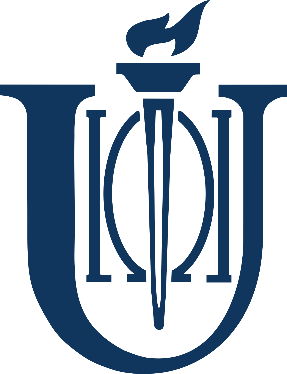 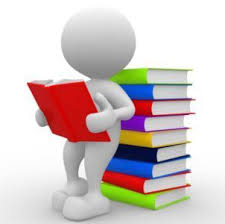 2. Фрази-шаблони для наукової роботи
Кліше наукового стилю, 
які допоможуть написати текст
Мета роботи: 

Мета роботи – з'ясувати, чому …
Основна мета роботи – відповісти на запитання … / довести, що …
Метою розвідки є…
Метою роботи є…
Мета статті: …
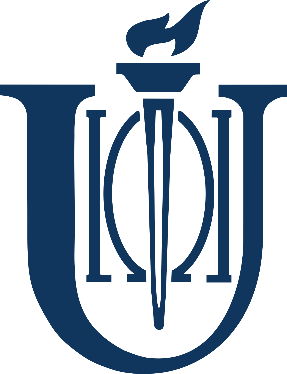 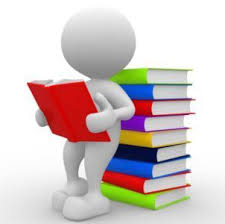 2. Фрази-шаблони для наукової роботи
Кліше наукового стилю, 
які допоможуть написати текст
Завдання: 
Для досягнення поставленої мети необхідно виконати такі завдання:
Досягнення визначеної мети зумовлює необхідність виконання таких завдань:
Завдання роботи: … До завдань роботи належать: …
Опрацювати літературу з теми дослідження…
З'ясувати значення термінів …       Дослідити….
Схарактеризувати… / зібрати матеріал … / вивчити…
/ виміряти рівень …
Провести опитування / експеримент / спостереження
Порівняти/зіставити /проаналізувати отримані результати
Зробити висновки про …
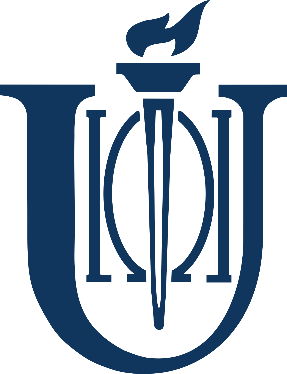 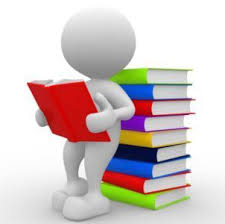 2. Фрази-шаблони для наукової роботи
Кліше наукового стилю, 
які допоможуть написати текст
Огляд літератури: 

У статті… пропонується таке визначення… 
Т. Шевченко в книзі... визначає поняття  ... як...
І. Франко розуміє під терміном …
О. Іваненко розглядає … як …
Т. Шевченко в своєму дослідженні «…» дає таке визначення…
І. Франко пропонує таке визначення поняття …
У статті Т. Шевченка «…» у журналі «…» йдеться про …
Прийнято вважати, що …
Загальновідомим вважається...
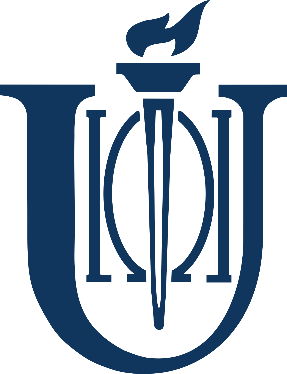 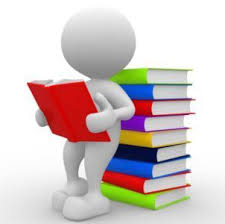 2. Фрази-шаблони для наукової роботи
Кліше наукового стилю, 
які допоможуть написати текст
Огляд літератури:
Автор зачіпає (висвітлює) такі проблеми …
Автор зупиняється на таких проблемах (питаннях, фактах) …
Праця автора стосується таких проблем (питань, фактів) …
Сутність проблеми зводиться до … (полягає в …).
Автор …робить висновок (підводить підсумок, говорить, стверджує) 
Автор зазначає, аналізує, характеризує, розкриває (недоліки, суперечності, сутність), описує, називає, формулює, висуває (гіпотезу, питання), висловлює припущення, 
зупиняється, підкреслює, стверджує, доводить …
Автор вважає, дотримується точки зору, поділяє точку зору
Автор порівнює, зіставляє, протиставляє …
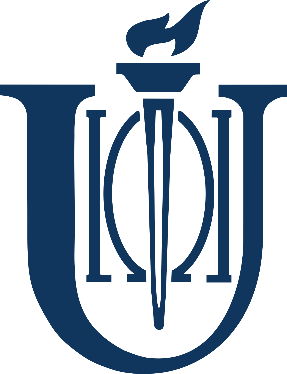 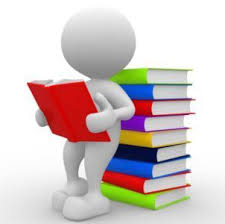 2. Фрази-шаблони для наукової роботи
Кліше наукового стилю, 
які допоможуть написати текст
Оцінка роботи в науковому стилі:
Основна (головна) цінність роботи полягає в …
Перевагою (недоліком) роботи є …
До переваг (недоліків) роботи належать…
Заслуга автора полягає в тому, що …
Робота має велике (теоретичне, практичне) значення.
Із теоретичної (практичної) точки зору важливо …
Не можна (не) погодитися з думкою … щодо…
Викликає заперечення (сумніви), не зовсім зрозуміло…
Твердження суперечливе (вимагає дискусії)…
Бажано (корисно, доцільно) було б …
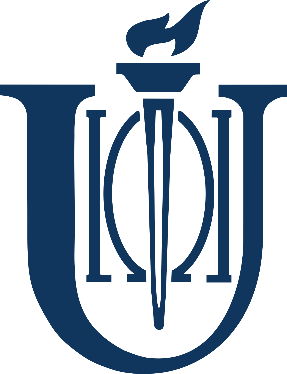 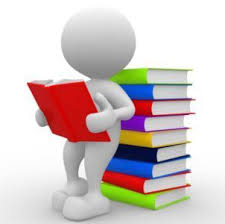 2. Фрази-шаблони для наукової роботи
Кліше наукового стилю, 
які допоможуть написати текст
Основна частина наукового тексту:
Як пише І. Франко в статті … «…», … На думку Т. Шевченка,…  Крім того, … Поширеною є думка, що …
Необхідно наголосити, що …
Респондентам були поставлені такі запитання: …
Дослідження проводилося на матеріалі… 
Джерелом прикладів стали...
Результати анкетування представлені в таблиці 1.
На рисунку 2 можете бачити...  
Прикметно, що … представлені …
Привертає увагу той факт, що …
Діаграма презентує...
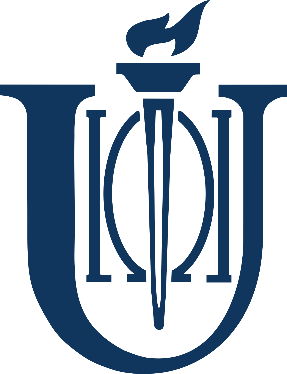 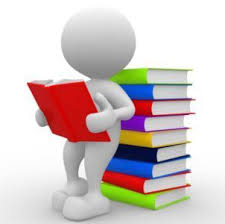 2. Фрази-шаблони для наукової роботи
Кліше наукового стилю, 
які допоможуть написати текст
Основна частина наукового тексту:
Ілюструємо це положення,.. демонструємо приклад…
Точніше, інакше кажучи, в іншій термінології …
А саме,.. зрозуміло, що…,
Навіть, тільки, лише, особливо, саме в цьому, найбільш помітний, підкреслимо …
Вважаємо, що …, на наш погляд,.. можемо стверджувати…
Вважаємо за доцільне стверджувати, автор вважає,.. 
на нашу думку, на наше глибоке переконання…
Водночас, з одного боку, з іншого боку, навпаки, у свою чергу, 
у зв’язку з цим, аналогічно, для порівняння візьмемо …
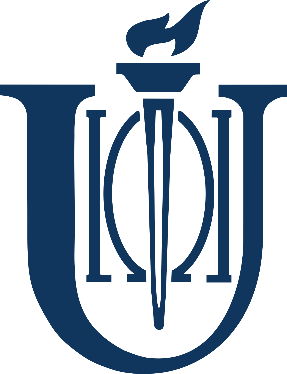 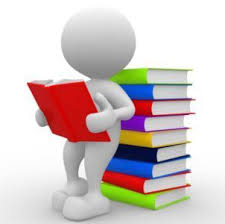 2. Фрази-шаблони для наукової роботи
Кліше наукового стилю, 
які допоможуть написати текст
Для написання висновків наукового тексту:
Здійснене дослідження дозволяє зробити такі (деякі) висновки…
Підсумовуючи, зазначимо… Варто підкреслити, зупинитися на…
Висновок носить … характер … Отже, зазначимо…  
Наприкінці зазначимо, що ....
Здійснений аналіз дає підстави зробити висновок, що ...
У ході проведеного дослідження було виявлено/встановлено, що …
Таким чином, ми переконалися…
Все сказане вище доводить, що …
На підставі здійсненого дослідження логічно припустити, що …
Зазначене переконує, що …
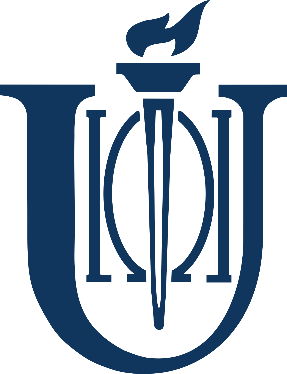 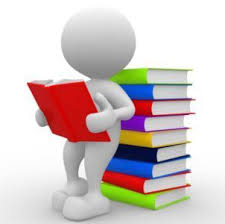 2. Фрази-шаблони для наукової роботи
Кліше наукового стилю, 
які допоможуть написати текст
Призначення роботи:

Пропонована розвідка може бути корисною всім, хто досліджує…
Результати дослідження можуть бути використані…
Робота може бути корисною для…
Результати дослідження можуть бути використані вчителями при підготовці уроків/ конкурсів/ вікторин на тему….
Робота може бути використана для здійснення ….досліджень
Практична значущість дослідження полягає в тому, 
що його результати лягли в основу…
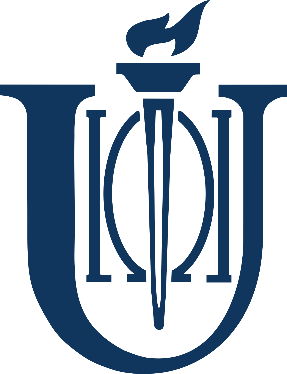 3. Слова-маркери для логічного викладу
У наукових роботах варто використовувати певні слова та словосполучення, що  надають тексту логічності й наукової чіткості. 
	
	Для цього використовують мовні засоби, які відображають послідовність міркувань, перехід до розгляду іншого твердження, суперечливість тез чи тверджень, причиново-наслідкові зв’язки, підсумовування тощо
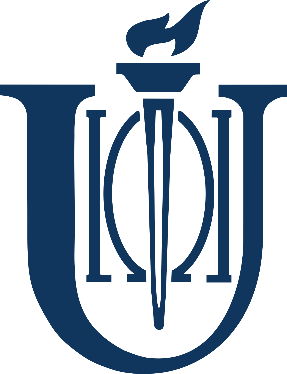 Слова-маркери для логічного викладу
Фрази для структуризації тексту
Зазначене вище, зупинимося нижче…
Врешті (урешті), зрештою
Деякі зауваги щодо/стосовно 
Зупинімося на…
Зупинімося докладніше на…
Наведімо декілька прикладів...
Надалі, в подальшому, згодом...
Наприкінці ...  Нарешті, перейдімо до...
Необхідно зупинитися...
Необхідно розглянути...
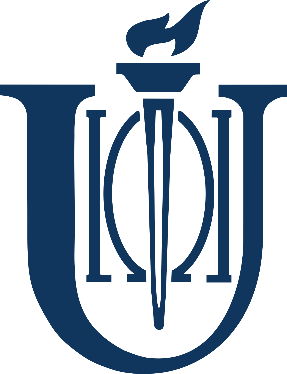 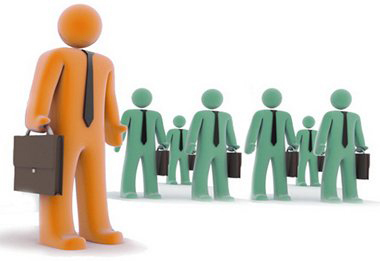 Слова-маркери для логічного викладу
ОПИС, СТВЕРДЖЕННЯ, 
УТОЧНЕННЯ
З одного боку, ..., а з іншого – ...
Зокрема (переважно у сполученні з іменником, уживають для підкреслення, виокремлення чогось з-поміж однотипного)
Особливо ...
Переважно, здебільшого ...
При цьому ...
При чому...
Разом із тим...
Як-от: … (сполучник, який уживають переважно при переліку для уточнення сказаного
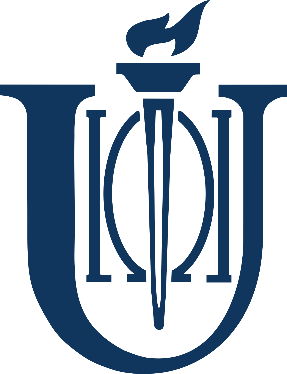 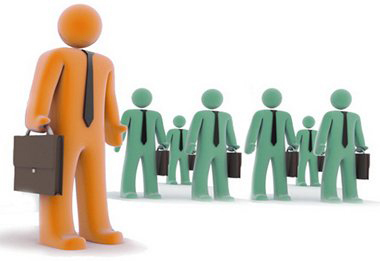 Слова-маркери для логічного викладу
ВКАЗІВКА НА ПРИЧИНУ-НАСЛІДОК
Адже (сполучник, який уживають на початку підрядного речення, що стоїть після головного).
Бо,… Тому що.   До того ж...
Завдяки тому, що...
Завдяки цьому...  Залежно від...
Згідно з... Однак (незважаючи на…)
Окрім того...
Оскільки ..., то ...
Отже, ...
Проте (незважаючи на ...)
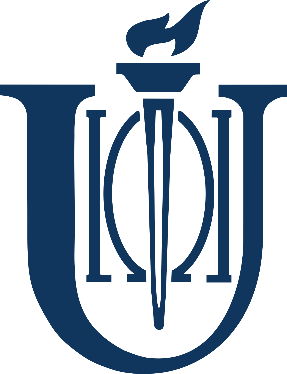 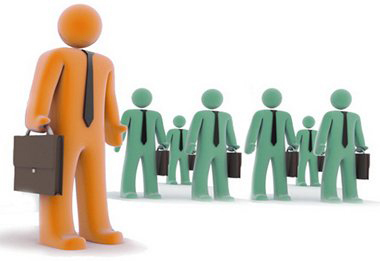 Слова-маркери для логічного викладу
ЦИТУВАННЯ, НАВЕДЕННЯ ПРИКЛАДІВ
Відповідно до інформації Т. Шевченка, …
Згідно з дослідженням Т. Шевченка,..
На думку Т. Шевченка,...
На нашу думку,...
Наприклад, ...
Прикладом може слугувати...
Такий ..., як ....   
У випадку ...   У разі...
Як зазначає/стверджує Т. Шевченко,..
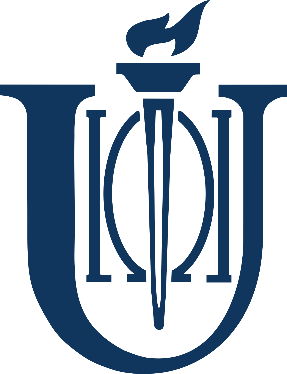 ТИПОВІ ПОМИЛКИ ПРИ НАПИСАННІ НАУКОВИХ ПРАЦЬ
1) Помилки, пов'язані з ускладненням мови:

* Невиправдана заміна українських слів іншомовними. Якщо є українські синоніми, які точно передають смисл, краще використовувати їх, наприклад: нетерпимість замість інтолерантність; прогулянка замість променад; огляд (або короткий виклад) замість дайджесту

* Перевантаженість термінами
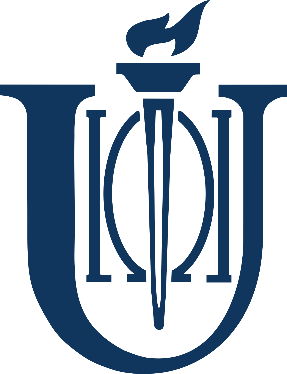 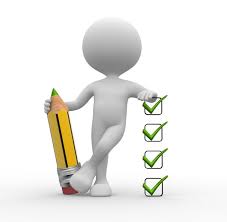 ТИПОВІ ПОМИЛКИ ПРИ НАПИСАННІ НАУКОВИХ ПРАЦЬ
2) Неточність слововживання:
Жаргонізми. Наприклад, комп'ютерні баг, дрова, 
      залізо в науковому тексті неприпустимі


Змішування паронімів, типу сакральний – сакраментальний, дипломат – дипломант, адресат - адресант. Помилку слововживання видно з контексту
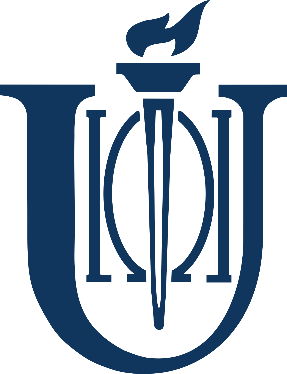 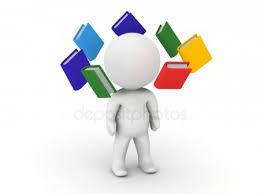 ТИПОВІ ПОМИЛКИ ПРИ НАПИСАННІ 
НАУКОВИХ ПРАЦЬ
Помилки, пов'язані з надмірностями
Повтор спільнокореневих слів (тавтологія): моя автобіографія, прейскурант цін, в описі письменника, вивчення вчення, переповідання оповідання та інші. Виправляється добором синонімів, видаленням зайвих лексем


Плеоназми. Довгий і тривалий опис…. Мовна надмірність «лікується» скороченнями, видаленням зайвих слів
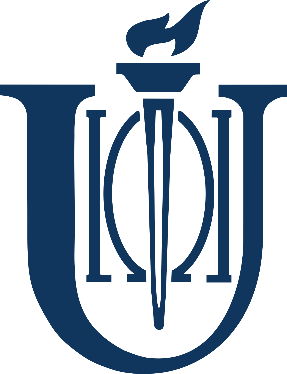 ТИПОВІ ПОМИЛКИ ПРИ НАПИСАННІ 
НАУКОВИХ ПРАЦЬ
Упередженість
	
	Не лише науково-популярні, публіцистичні, критичні, але й наукові видання нерідко містять оцінні судження, виражені упереджено. 
	В ідеалі жодні політичні чи світоглядні настанови не повинні впливати на науковість. Краще уникати полемічного способу викладення тез. Науковий текст має бути відносно нейтральним і оперувати перевіреною інформацією. 
	Безумовно, науковість не виключає полеміки, проте вона має вестися адекватно, етично й не виходити за межі науковості
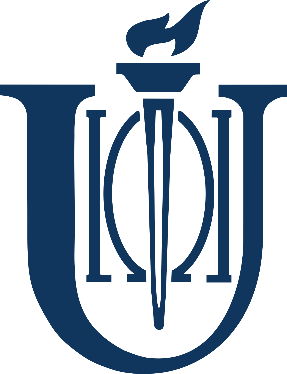 Мовленнєві особливості наукового тексту
Дякую за увагу!
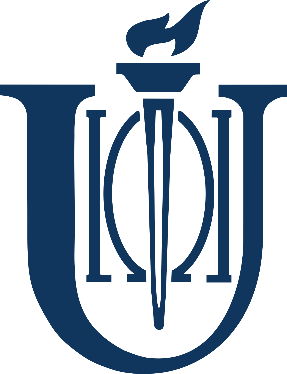